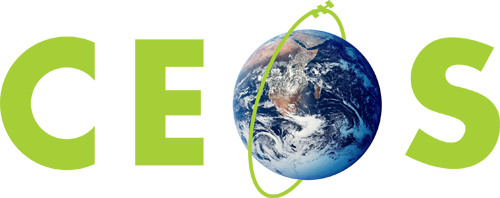 Committee on Earth Observation Satellites
Atmospheric Composition Virtual Constellation (AC-VC)
Barry Lefer (NASA), Ben Veihelmann (ESA), Hiroshi Tanimoto (NIES), AC-VC Co-Chairs
 
CEOS SIT 36 2021
Session 7.1, Agenda Item 1
Virtual Meeting
23-25 March 2021
AC-VC News
Leadership / Meetings
Barry Lefer (NASA) new Co-Chair succeeding Jay Al-Saadi (NASA, now retired)
Topical leads: Diego Loyola (DLR) for Tropospheric Ozone, Shobha Kondragunta (NOAA) for AQ Aerosol, Dave Crisp (JPL) for GHG
AC-VC#17 meeting planned 9-11 June (if physical) / 7-11 June (if virtual) 2021
‹#›
AC-VC News
Activities (for details see ANNEX)
GHG Roadmap implementation (🡪 Agenda Item 3.1)
Tropospheric O3 dataset validation and harmonization (VC-20-01): participation in Tropospheric O3 Assessment Report – Phase II, kick-off WS Jan/Feb 2021
AQ trace gases coordination of validation (VC-20-02, -03, -04): Sentinel-4 and -5 Cal/Val Plan, GEMS announcement of opportunity for Cal/Val activities
AQ aerosol coordination (VC-20-05): whitepaper on Monitoring Surface PM2.5, An International Constellation Approach to Enhancing the Role of Satellite Observations 
COVID-19 impact on emissions and of GHG and air pollutants seen by satellite: dashboard by ESA-NASA-JAXA  (https://eodashboard.org)
EOS article on Disseminating scientific results in the age of rapid communication by S. Kondragunta, D. Crisp, and C. Zehner (https://eos.org/opinions/disseminating-scientific-results-in-the-age-of-rapid-communication)
ARD: Possible contributions in atmosphere domain (🡪 Agenda Item 5.3): participation in ARD framework meetings 21 January and 1 March 2021
‹#›
ANNEX
‹#›
Linkages to CEOS Work Plan
‹#›
Status Current AC-VC Activities
GHG (🡪 Agenda Item 3.1, summary in Annex II)
Tracking status of GHG sensors, products, retrieval algorithm, flux inversion capabilities, validation infrastructure
Contribution to implementation of CEOS/CGMS WGClimate GHG Roadmap
Global, space-based inventories of CO2 and CH4 🡪 CARB-21-01
Example products for local emission hot spots
Linkage to WGClimate, GHG Task Team and AFOLU Team
Participation in UNFCCC Ad Hoc Coordination Group on Systematic Observations

Ozone
Tropospheric O3 datasets, validation and harmonization 🡪 VC-20-01
Participation in Tropospheric Ozone Assessment Report – Phase II (TOAR-II), Kick-Off Workshop January 25 - February 3 2021
Linkage to IGAC
Atypical ozone in 2019 and 2020
‹#›
Status Current AC-VC Activities
AQ Trace Gases
Highlights from GEMS and S5P
Coordination of validation 🡪 VC-20-02
S4&S5 Cal/Val Plan 🡪 VC-20-03
GEMS AO 🡪 VC-20-04
Linkage to WGCV

AQ Aerosol
Status of current research and approaches to constrain particulate pollution 
Status of observations, operational and future satellite missions 
Whitepaper on satellite-informed estimates of aerosol-related AQ 🡪 VC-20-05
Linkage to AEROSAT/AEROCOM
Linkage to GSICS on radiometric consistency of sensors
‹#›
Status Current AC-VC Activities
Interdisciplinary
GHG-AQ co-benefits
COVID-19 
Observed impact on emissions and of GHG and air pollutants
Communication strategy / rapid response to future high interest events
EOS article on Disseminating scientific results in the age of rapid communication, by S. Kondragunta, D. Crisp, and C. Zehner (https://eos.org/opinions/disseminating-scientific-results-in-the-age-of-rapid-communication)
COVID-19 impact on emissions and of GHG and air pollutants seen by satellite: dashboard by ESA-NASA-JAXA  (https://eodashboard.org)
ARD possibilities (🡪 Agenda Item 5.3)
Possible contributions to ARD in atmosphere domain
Participation in ARD framework meetings 21 January and 1 March 2021
Regular topical webinars considered
‹#›
ANNEX II
‹#›
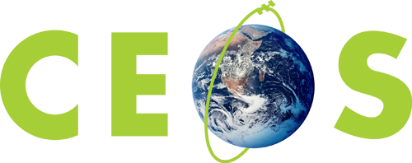 Committee on Earth Observation Satellites
AC-VC GHG Contributions to WGClimate GHG Task Team
David Crisp, NASA JPL
AC-VC, WGClimate Greenhouse Gas Task Team
CEOS SIT-36
Virtual Meeting
23-25 March 2021
‹#›
Work Flow for Pilot Inventory Products for COP-26
Global CO2 Inventory development by OCO-2 Flux MIP Team
OCO-2 Flux MIP Team is initiating effort to generate fluxes from OCO-2 v10 products spanning 2015 – 2020
Initial products expected by end of August 2021
OCO-2 v9 MIP products are being used to support development of tools to create CO2 inventories from Flux MIP products
Demonstration products available for review by 2021 SIT TW, followed by final products ready by 2021 Plenary
Global CH4 inventory development by CMS (J. Worden, NASA/JPL)
Global flux products based on new, bias-corrected TROPOMI data
Bayesian partitioning algorithms employing tracers (fire emissions, in situ CH4 isotope and ammonia data) to quantify emissions by sector
Demonstration products available at the SIT TW
Local Hot Spot Emissions (JAXA, ESA, NASA)
Products managed by individual PI Teams
CARB-21-01
‹#›
GHG Flux Inventories for the Global Stocktake
Regional-scale Global CO2 Inventories, 
based on OCO-2 Flux products (OCO-2 MIP Team)

Regional-scale Global CH4 Inventories 
based on CMS TROPOMI flux inversions (J. Worden, JPL)

Localized Emission Hot Spots
Examples provided by individual PI Teams
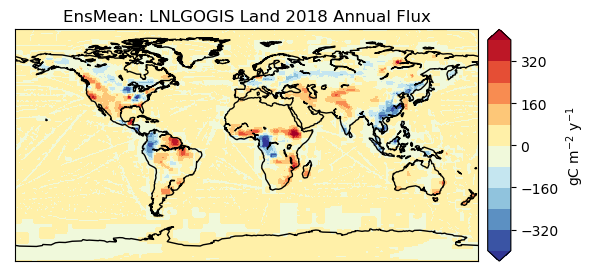 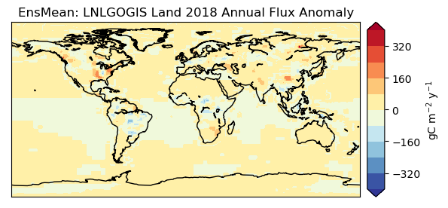 2018 non-Fossil Fuel Fluxes
Flux Uncertainties
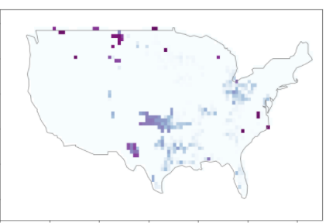 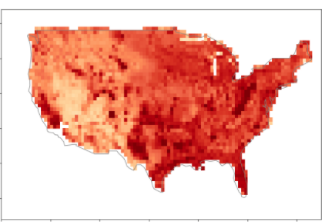 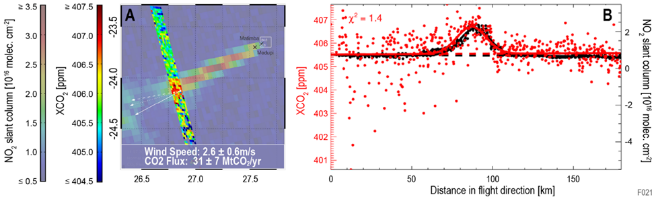 Gas
Gas
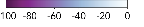 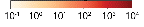 0
102
1
-40
-80
104
Error reduction (%)
CH4 emissions (kg h-1)
OCO-2 XCO2 and TROPOMI NO2 quantify CO2 emission by large South African power plants (Reuter et al., ACP 2020)
‹#›